CROATIAN CHAMBER OF ECONOMY
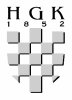 Industry Sector
Packaging Industry Association
PRODUCTION, IMPORT AND EXPORT OF PACKAGING IN THE REPUBLIC OF CROATIA
For the year 2011
CONTENT:
bruto domaći proizvod, indeksirano na 2006.
Macroeconomic Environment in the Republic of Croatia		
Production of Packaging in Croatia – Statistical Data		
Export/Import of Packaging for Croatia- Statistical Data		
Trends for 2012 and onward …
1
Macroeconomic Environment in the Republic of Croatia
THE CROATIAN ECONOMY STAGNATES, ECONOMIC RECOVERY IS UNCERTAIN. 
CRISIS DEEPENING AND EXTENSION IS CERTAIN.
Gross Domestic Product, 2006 indexation
2
Macroeconomic Environment in the Republic of Croatia
THE HIGHEST UNEMPLOYMENT RATE IN CROATIA SINCE 2003
Unemployment rate in the  Republic of Croatia, %
3
Macroeconomic Environment in the Republic of Croatia
THREE-YEAR CRISIS IS TURNING INTO DEPRESSION
What to expect in the coming period:
		- decline in purchasing power;
		- investment reduction;
		- higher interest rates;
		- rise in unemployment;
		- rise in insolvency of the entire economy.
		
	
	It is to expect that in Croatia long-time living beyond our means has come to an end. 

	No growth, no recovery - a domestic consumer is not going to spend more.
	
	To whom shall we sell our products?
		- To “get to” a foreign consumer, we need significantly higher productivity 		and strong brands.
4
CONTENT:
bruto domaći proizvod, indeksirano na 2006.
Macroeconomic Environment in the Republic of Croatia				
Production of Packaging in Croatia – Statistical Data		
Export/Import of Packaging for Croatia- Statistical Data		
Trends for 2012 and onward …
5
Production of Packaging in Croatia – Statistical Data
WOODEN PACKAGING PRODUCTS – PRODUCTION IN THE REPUBLIC OF CROATIA
Produced quantities in the period 2006 - 2011, 
(in thousands of m3)
in thousands of m3
CAGR %
- 1,8
6
*Source:  Croatian Bureau of Statistics
Production of Packaging in Croatia – Statistical Data
CORRUGATED CARDBOARD PACKAGING, SACKS AND BAGS- PRODUCTION IN THE REPUBLIC OF CROATIA
Produced quantities in the period 2006 – 2011 ,
 (in  thousands of tons)
In thousands of tons
CAGR %
+ 1,8
7
*Source:  Croatian Bureau of Statistics
Production of Packaging in Croatia – Statistical Data
PLASTIC PACKAGING - PRODUCTION IN THE REPUBLIC OF CROATIA
Produced quantities in the period 2006 – 2011 ,
 (in  thousands of tons)
CAGR %
In thousands of tons
+ 1,6
8
*Source:  Croatian Bureau of Statistics
Production of Packaging in Croatia – Statistical Data
GLASS PACKAGING PRODUCTS- PRODUCTION IN THE REPUBLIC OF CROATIA
Produced quantities in the period 2006 – 2011 ,
 (in  thousands of tons)
CAGR %
In thousands of tons
+ 2,2
9
*Source:  Croatian Bureau of Statistics
Production of Packaging in Croatia – Statistical Data
METAL PACKAGING PRODUCTS- PRODUCTION IN THE REPUBLIC OF CROATIA
Produced quantities in the period 2006 – 2011 ,
 (in  thousands of tons)
CAGR %
In thousands of tons
- 0,3
10
*Source:  Croatian Bureau of Statistics
CONTENT:
bruto domaći proizvod, indeksirano na 2006.
Macroeconomic Environment in the Republic of Croatia				
Production of Packaging in Croatia – Statistical Data		
Export/Import of Packaging for Croatia- Statistical Data	
Trends for 2012 and onward …
11
Export/Import of Packaging for Croatia- Statistical Data
EXPORT OF PACKAGING - FOR THE REPUBLIC OF CROATIA
Export of packaging in the period 2006 – 2011 , 
(in  thousands of tons)
CAGR %
In thousands of tons
+ 1,6
-  2,0
+ 7,4
+ 9,1
+ 3,5
12
*Source: Customs
Export/Import of Packaging for Croatia- Statistical Data
IMPORT OF PACKAGING - FOR THE REPUBLIC OF CROATIA
Import of packaging in the period 2006 – 2011 ,
 (in  thousands of tons)
CAGR %
In thousands of tons
+ 1,3
-  1,8
- 1,6
- 8,1
- 8,9
13
*Source: Customs
Trends for 2012 and onward …
MAIN CHALLENGES AND EXPECTATIONS IN THE FUTURE
Most common business issues encountered by packaging manufacturers:
		
		- low liquidity, indebtedness
		- smaller, fragmented orders
		- rise in raw material prices
		- lower revenues
 		- increase in general costs
 	

	Most frequently used measures:
		- process and organizational restructuring
		- optimization of costs
14